Bazele Tehnologiei InformaţieiCurs 5
Prof. dr. Răzvan Daniel Zota
Facultatea de Cibernetică, Statistică şi Informatică Economică
ASE Bucureşti
https://zota.ase.ro/bti
24-Oct-23
Coduri detectoare şi/sau corectoare de erori
Codurile detectoare și /sau corectoare de erori detectează și/sau corectează erori care apar inevitabil la transmiterea unui mesaj pe un canal cu zgomot. 
Această detectare/corectare se realizează prin introducerea de redundanţă în mesaj (adică în loc de a transmite mesajul original, este transmis un mesaj mai lung, în speranţa că simbolurile adăugate vor ajuta la detecţia/corectarea erorilor). 
Practic, orice comunicare digitală, orice stocare de date foloseşte o formă de coduri corectoare de erori. Compact discurile, hard-discurile, memoriile interne ale calculatoarelor, memoriile de tip flash, DVD-urile, etc., sunt protejate împotriva alterării accidentale a datelor folosind astfel de coduri.
24-Oct-23
Coduri detectoare şi/sau corectoare de erori
Codificare primară
Codificare redundantă
Canal de comunicaţie
Sursă
Decodificare
Destinaţie
Perturbații
La sursă are loc codificarea; codificarea redundantă adaugă informația de control.
La destinație are loc decodificarea + detecția și/sau corecția erorilor.
Tipuri de coduri:
Coduri bloc – pentru care prelucrările necesare obţinerii proprietăţilor de detecţie sau de corecţie se fac în blocuri de câte n simboluri.
Coduri convoluţionale (recurente): în acest caz prelucrarea simbolurilor generate de sursă se realizează în mod continuu.
24-Oct-23
Coduri detectoare şi corectoare de erori
Acţionează de regulă la nivelul data-link (corecţia erorilor şi controlul fluxului) din modelul ISO-OSI (International Organization  for Standardization - Open System Interconnection)
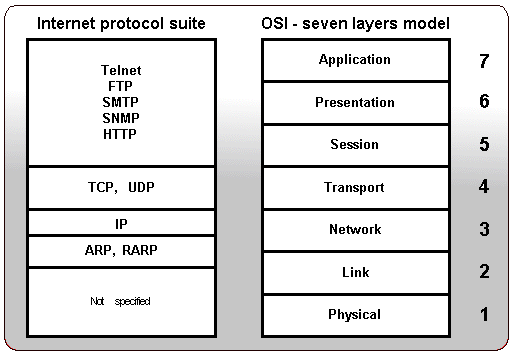 24-Oct-23
[Speaker Notes: ISO – Organizația Internațională pentru Standardizare]
Distanţa de cod
Distanţa de cod (Hamming) este o funcţie definită de:
Probabilitatea de detecţie şi corecţie a unui cod depinde de distanţa minimă între două cuvinte de cod. Se poate demonstra că pentru un cod ce poate detecta un număr de e erori existente într-una din secvenţele sale, este necesar ca:
			Dmin  e + 1
  Pentru detectarea unui număr de e erori şi corectarea de c erori, formula devine:
			Dmin  e + c + 1
24-Oct-23
Exemplu de calcul al distanţei de cod
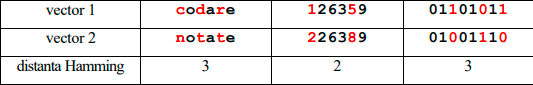 În cazul reprezentării binare, distanța de cod este dată de numărul de biți egali cu 1 din rezultatul obținut prin operația XOR bit cu bit dintre cele două reprezentări.
24-Oct-23
Exemple: codul Hamming
Codul Hamming
Detectează și corectează o singură eroare.
Notăm cu n – numărul de simboluri ale cuvântului de cod
n = k + m, 	k = numărul simbolurilor de control,
			m = numărul simbolurilor de informaţie 
Pentru a se putea asigura detecţia şi corecţia unei erori, 2m  n + 1
(2m  m + k + 1)
24-Oct-23
Codul Hamming: caracteristici
Cifrele de control se află pe pozițiile 20, 21, 22, 23, etc.
Pe restul poziţiilor se află cifrele de informaţie. 
Un cuvânt de cod v se va scrie: 
			v  = c1c2i3c4i5i6…in
24-Oct-23
Codul Hamming (cont.)
La sursă are loc codificarea
Caz particular: n=7, rezultă v  = c1c2i3c4i5i6i7c8
c1,c2 ,c4 se calculează după următoarele formule:
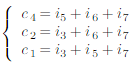 24-Oct-23
[Speaker Notes: http://users.cs.fiu.edu/~downeyt/cop3402/hamming.html

v  = c1c2i3c4i5i6i7c8]
Codul Hamming (cont.)
La sursă are loc codificarea
Caz particular: n=12, rezultă v  = c1c2i3c4i5i6i7c8i9i10i11i12

Formule:
c1 = i3 ⊕ i5 ⊕  i7 ⊕  i9 ⊕  i11 ……
24-Oct-23
[Speaker Notes: http://users.cs.fiu.edu/~downeyt/cop3402/hamming.html

v  = c1c2i3c4i5i6i7c8]
Codul Hamming (cont.)
La destinaţie are loc verificarea mesajului (corecţia)
Presupunând că am recepționat mesajul: v’  = c1’c2’i3’c4’i5’i6’i7’
Se vor calcula biții de eroare e1,e2,e4 astfel:
e1=c’1⊕i’3⊕i’5⊕i’7
e2=c’2⊕i’3⊕i’6⊕i’7
e4=c’4⊕i’5⊕i’6⊕i’7
Dacă toți cei trei biți de eroare sunt zero, atunci mesajul este recepționat corect; altfel, mesajul este eronat.
Eroarea se află pe poziția dată de valoarea numărului binar e4e2e1, transformată în zecimal.
24-Oct-23
[Speaker Notes: http://users.cs.fiu.edu/~downeyt/cop3402/hamming.html]
Coduri liniare cu control încrucişat
Se transmit blocuri de informaţie 
Paritate laterală (transversală)
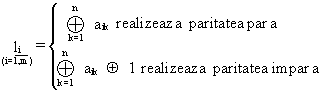 24-Oct-23
[Speaker Notes: 01100110]
Coduri liniare cu control încrucişat
Paritate longitudinală
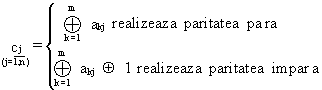 24-Oct-23
Coduri liniare cu control încrucişat
Corecţia la primire
24-Oct-23
Coduri polinomiale ciclice
Codurile ciclice sunt coduri bloc în care cele n+1 simboluri ce formează o secvenţă de cod sunt considerate ca fiind coeficienţii unui polinom de grad n şi anume:
M(x) = anxn +an-1xn-1 +……+a0
unde ai  {0, 1}, i = 1..n.
În cazul utilizării codurilor polinomiale ciclice, mesajului M ce se va transmite i se asociază polinomul M(x). 
În continuare, printr-un algoritm de codificare, M(x) se transformă într-un polinom T(x), astfel încât T(x) să fie multiplu al polinomului G(x) - numit polinom de generare.
24-Oct-23
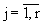 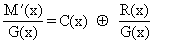 Coduri polinomiale ciclice (cont.)
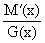 Pentru realizarea codificării se pot utiliza algoritmul de înmulţire sau algoritmul de împărţire.

Folosind algoritmul de înmulţire: T(x)=M(x)× G(x) (operaţiile de înmulţire şi adunare ale coeficienţilor polinoamelor se fac modulo 2) nu se obţine o separare a simbolurilor redundante de cele informaţionale, acesta fiind principalul motiv pentru care se preferă algoritmul de împărţire, deşi este mai complicat.
24-Oct-23
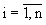 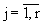 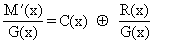 Coduri polinomiale ciclice (cont.)
Algoritmul de codificare prin împărţire este:
 Fie mesajul M: (an,an-1,.....,a0), care cuprinde n+1 cifre binare informaţionale. Acestuia i se asociază un polinom în nedeterminata x: 
M(x) = anxn +an-1xn-1 +……+a0 ( ai Î {0, 1}); 

 Se alege polinomul G(x) de grad r, acesta fiind polinomul de generare al codului: G(x) = brxr + br-1xr-1 +…..+ b0 bj Î {0, 1} ,   
 Înmulţind M(x) cu xr se va obţine M'(x)=M(x)× xr 
 Se împarte M'(x) la G(x)
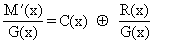 (1)
24-Oct-23
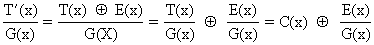 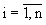 Coduri polinomiale ciclice (cont.)
Gradul polinomului R(x) va fi mai mic, cel mult egal cu r-1. Coeficienţii polinomului R(x), de grad r-1, constituie simbolurile de control asociate mesajului informaţional.
 Se adună R(x) cu M'(x) obţinâdu-se polinomul T(x) = M'(x) ⊕ R(x). Coeficienţii polinomului T(x) constituie mesajul ce se va transmite: 
T: (anan-1....a0cr-1.....c0) care conţine în poziţiile semnificative cele n+1 simboluri informaţionale iar în poziţiile mai puţin semnificative cele r simboluri de control. 
Polinomul ataşat mesajului transmis este un multiplu al polinomului de generare. Avem:
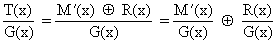 24-Oct-23
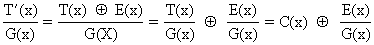 Algoritmul de codificare prin împărţire este:
Fie mesajul M: (an,an-1,.....,a0), care cuprinde n+1 cifre binare informaţionale. Acestuia i se asociază un polinom în nedeterminata x: M(x) = anxn +an-1xn-1 +……+a0 ( ai Î {0, 1} ,         ); 
Se alege polinomul G(x) de grad r, acesta fiind polinomul de genarare al codului: G(x) = brxr + br-1xr-1 +…..+ b0 bj Î {0, 1} ,          
Înmulţind M(x) cu xr se va obţine M'(x)=M(x)× xr 
Se împarte M'(x) la G(x) 
  
Gradul polinomului R(x) va fi mai mic, cel mult egal cu r-1. Coeficienţii polinomului R(x), de grad r-1, constituie simbolurile de control asociate mesajului informaţional.
Se adună R(x) cu M'(x) obţinâdu-se polinomul T(x) = M'(x) Ĺ R(x). Coeficienţii polinomului T(x) constituie mesajul ce se va transmite: T: (anan-1....a0cr-1.....c0) care conţine în poziţiile semnificative cele n+1 simboluri informaţionale iar în poziţiile mai puţin semnificative cele r simboluri de control. 
Polinomul ataşat mesajului transmis este un multiplu al polinomului de generare. Avem:
  
 
Înlocuind        prin relaţia                       se va obţine:
  
T(x) este divizibil prin G(x). Această proprietate este folosită drept criteriu pentru detecţia erorilor.
Fie mesajul recepţionat T', acestuia i se asociază polinomul T'(x). Putem scrie că T'(x)=T(x) Ĺ E(x), unde E(x) este polinomul erorilor. Aplicând criteriul de detecţie a erorilor, obţinem:
  
Se observă că dacă E(x) este multiplu al lui G(x), mesajul recepţionat este validat, deşi conţine erori. Dacă E(x) nu este multiplu al lui G(x) atunci eroarea este sesizată.
Prin această metodă sunt determinate toate pachetele de erori de lungime mai mică decît gradul lui G(x)+1. Se numeşte pachet de erori o succesiune de simbo-luri, corecte sau eronate, în care primul şi ultimul simbol sunt eronate.
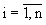 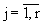 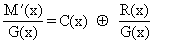 Coduri polinomiale ciclice (cont.)
Înlocuind                prin relaţia (1) se va obţine:
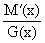 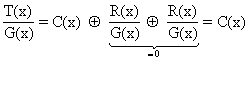 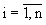 Conform relaţiei de mai sus, T(x) este divizibil prin G(x). 

Această proprietate este folosită drept criteriu pentru detecţia erorilor.
24-Oct-23
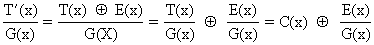 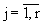 Coduri polinomiale ciclice (cont.)
Fie mesajul recepţionat T', acestuia i se asociază polinomul T'(x). 
Putem scrie că T'(x)=T(x)  E(x), unde E(x) este polinomul erorilor. 

Aplicând criteriul de detecţie a erorilor, obţinem:
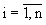 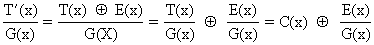 24-Oct-23
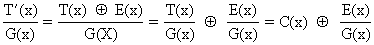 Algoritmul de codificare prin împărţire este:
Fie mesajul M: (an,an-1,.....,a0), care cuprinde n+1 cifre binare informaţionale. Acestuia i se asociază un polinom în nedeterminata x: M(x) = anxn +an-1xn-1 +……+a0 ( ai Î {0, 1} ,         ); 
Se alege polinomul G(x) de grad r, acesta fiind polinomul de genarare al codului: G(x) = brxr + br-1xr-1 +…..+ b0 bj Î {0, 1} ,          
Înmulţind M(x) cu xr se va obţine M'(x)=M(x)× xr 
Se împarte M'(x) la G(x) 
  
Gradul polinomului R(x) va fi mai mic, cel mult egal cu r-1. Coeficienţii polinomului R(x), de grad r-1, constituie simbolurile de control asociate mesajului informaţional.
Se adună R(x) cu M'(x) obţinâdu-se polinomul T(x) = M'(x) Ĺ R(x). Coeficienţii polinomului T(x) constituie mesajul ce se va transmite: T: (anan-1....a0cr-1.....c0) care conţine în poziţiile semnificative cele n+1 simboluri informaţionale iar în poziţiile mai puţin semnificative cele r simboluri de control. 
Polinomul ataşat mesajului transmis este un multiplu al polinomului de generare. Avem:
  
 
Înlocuind        prin relaţia                       se va obţine:
  
T(x) este divizibil prin G(x). Această proprietate este folosită drept criteriu pentru detecţia erorilor.
Fie mesajul recepţionat T', acestuia i se asociază polinomul T'(x). Putem scrie că T'(x)=T(x) Ĺ E(x), unde E(x) este polinomul erorilor. Aplicând criteriul de detecţie a erorilor, obţinem:
  
Se observă că dacă E(x) este multiplu al lui G(x), mesajul recepţionat este validat, deşi conţine erori. Dacă E(x) nu este multiplu al lui G(x) atunci eroarea este sesizată.
Prin această metodă sunt determinate toate pachetele de erori de lungime mai mică decît gradul lui G(x)+1. Se numeşte pachet de erori o succesiune de simbo-luri, corecte sau eronate, în care primul şi ultimul simbol sunt eronate.
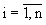 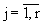 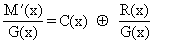 Coduri polinomiale ciclice (cont.)
Se observă că dacă E(x) este multiplu al lui G(x), mesajul recepţionat este validat, deşi conţine erori. 

Dacă E(x) nu este multiplu al lui G(x) atunci eroarea este sesizată.

Prin această metodă sunt determinate toate pachetele de erori de lungime mai mică decît gradul lui G(x)+1. 

Se numeşte pachet de erori o succesiune de simboluri, corecte sau eronate, în care primul şi ultimul simbol sunt eronate.
24-Oct-23
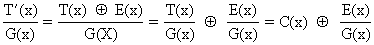 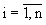 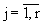 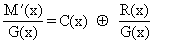 Exemplu de codificare
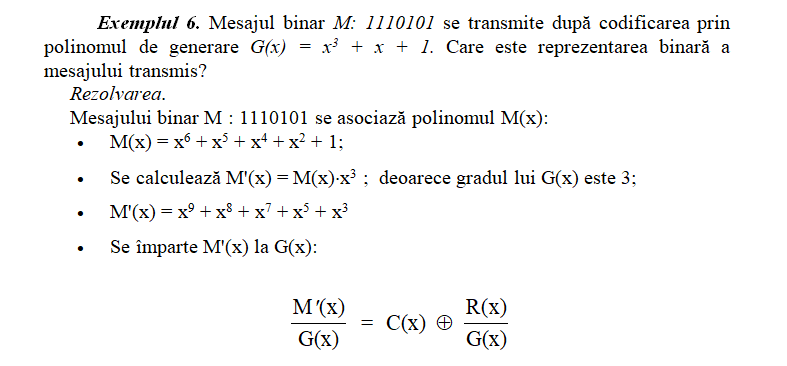 24-Oct-23
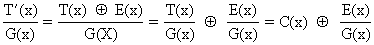 Algoritmul de codificare prin împărţire este:
Fie mesajul M: (an,an-1,.....,a0), care cuprinde n+1 cifre binare informaţionale. Acestuia i se asociază un polinom în nedeterminata x: M(x) = anxn +an-1xn-1 +……+a0 ( ai Î {0, 1} ,         ); 
Se alege polinomul G(x) de grad r, acesta fiind polinomul de genarare al codului: G(x) = brxr + br-1xr-1 +…..+ b0 bj Î {0, 1} ,          
Înmulţind M(x) cu xr se va obţine M'(x)=M(x)× xr 
Se împarte M'(x) la G(x) 
  
Gradul polinomului R(x) va fi mai mic, cel mult egal cu r-1. Coeficienţii polinomului R(x), de grad r-1, constituie simbolurile de control asociate mesajului informaţional.
Se adună R(x) cu M'(x) obţinâdu-se polinomul T(x) = M'(x) Ĺ R(x). Coeficienţii polinomului T(x) constituie mesajul ce se va transmite: T: (anan-1....a0cr-1.....c0) care conţine în poziţiile semnificative cele n+1 simboluri informaţionale iar în poziţiile mai puţin semnificative cele r simboluri de control. 
Polinomul ataşat mesajului transmis este un multiplu al polinomului de generare. Avem:
  
 
Înlocuind        prin relaţia                       se va obţine:
  
T(x) este divizibil prin G(x). Această proprietate este folosită drept criteriu pentru detecţia erorilor.
Fie mesajul recepţionat T', acestuia i se asociază polinomul T'(x). Putem scrie că T'(x)=T(x) Ĺ E(x), unde E(x) este polinomul erorilor. Aplicând criteriul de detecţie a erorilor, obţinem:
  
Se observă că dacă E(x) este multiplu al lui G(x), mesajul recepţionat este validat, deşi conţine erori. Dacă E(x) nu este multiplu al lui G(x) atunci eroarea este sesizată.
Prin această metodă sunt determinate toate pachetele de erori de lungime mai mică decît gradul lui G(x)+1. Se numeşte pachet de erori o succesiune de simbo-luri, corecte sau eronate, în care primul şi ultimul simbol sunt eronate.
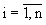 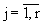 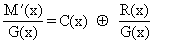 Exemplu de codificare (cont.)
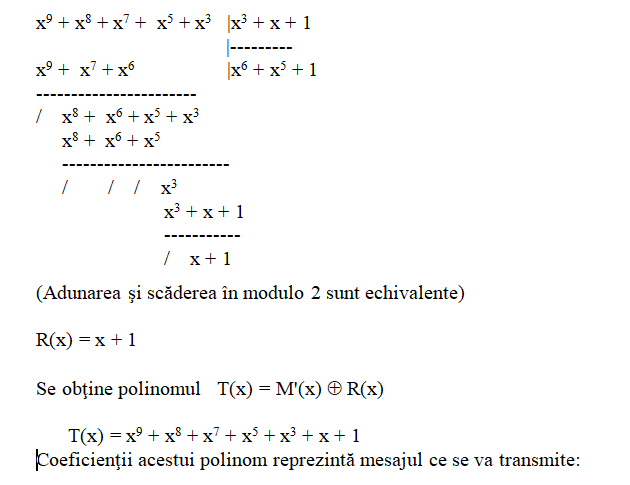 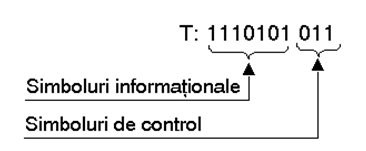 24-Oct-23
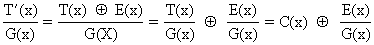 Algoritmul de codificare prin împărţire este:
Fie mesajul M: (an,an-1,.....,a0), care cuprinde n+1 cifre binare informaţionale. Acestuia i se asociază un polinom în nedeterminata x: M(x) = anxn +an-1xn-1 +……+a0 ( ai Î {0, 1} ,         ); 
Se alege polinomul G(x) de grad r, acesta fiind polinomul de genarare al codului: G(x) = brxr + br-1xr-1 +…..+ b0 bj Î {0, 1} ,          
Înmulţind M(x) cu xr se va obţine M'(x)=M(x)× xr 
Se împarte M'(x) la G(x) 
  
Gradul polinomului R(x) va fi mai mic, cel mult egal cu r-1. Coeficienţii polinomului R(x), de grad r-1, constituie simbolurile de control asociate mesajului informaţional.
Se adună R(x) cu M'(x) obţinâdu-se polinomul T(x) = M'(x) Ĺ R(x). Coeficienţii polinomului T(x) constituie mesajul ce se va transmite: T: (anan-1....a0cr-1.....c0) care conţine în poziţiile semnificative cele n+1 simboluri informaţionale iar în poziţiile mai puţin semnificative cele r simboluri de control. 
Polinomul ataşat mesajului transmis este un multiplu al polinomului de generare. Avem:
  
 
Înlocuind        prin relaţia                       se va obţine:
  
T(x) este divizibil prin G(x). Această proprietate este folosită drept criteriu pentru detecţia erorilor.
Fie mesajul recepţionat T', acestuia i se asociază polinomul T'(x). Putem scrie că T'(x)=T(x) Ĺ E(x), unde E(x) este polinomul erorilor. Aplicând criteriul de detecţie a erorilor, obţinem:
  
Se observă că dacă E(x) este multiplu al lui G(x), mesajul recepţionat este validat, deşi conţine erori. Dacă E(x) nu este multiplu al lui G(x) atunci eroarea este sesizată.
Prin această metodă sunt determinate toate pachetele de erori de lungime mai mică decît gradul lui G(x)+1. Se numeşte pachet de erori o succesiune de simbo-luri, corecte sau eronate, în care primul şi ultimul simbol sunt eronate.
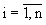 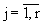 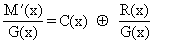 Exemplu de verificare
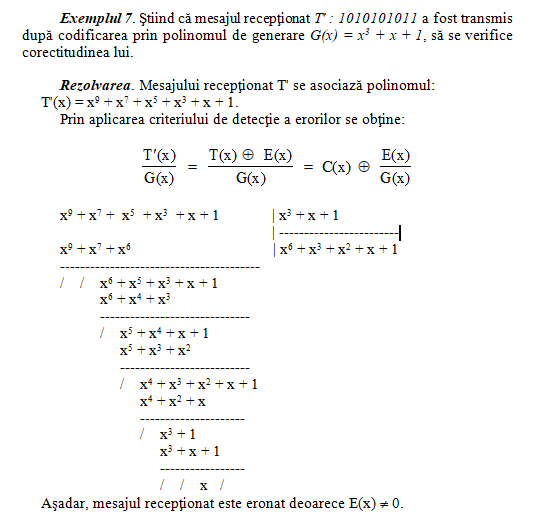 24-Oct-23
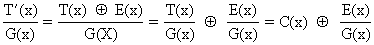